TË GJETURAT  DIAGNOSTIKE MAMARE NË  MAMOGRAFIN MOBIL
Mamografi mobil ka qëndruar përpara QKMF-së gjatë muajit mars (prej 8 – 29 mars)
Gjatë kësaj kohe janë kryer: 204 raste, të moshave prej 40 - 79 vjeçare
Numri i rasteve sipas grupmoshave:40-49 vjeçare: 90 raste50-59 vjeçare: 68 raste60-69 vjeçare: 38 raste70-79 vjeçare: 8 raste
Inçizimet dhe interpretimet e imazheve janë kryer nga ana e përsonelit mjekësor të Njësisë së Radiologjisë (QKMF)
Ankesat subjektive Shumica dërmuese: pa shenja subjektive
IMAZHERIAMe ndryshime patologjike:71 femra (35%)Pa ndryshime patologjike:133 femra (75%)
Nga rastet patologjike (71)-me shenja patologjike malinje 5 raste-me shenja patologjike beninje 66 raste
Mosha e femrave me shenja radiologjike suspekte për karcinomë44 vjeçe49 vjeçe65 vjeçe70 vjeçe79 vjeçe
Nga rastet me shenja patologjike malinje:3 raste pa ankesa subjektive2 raste me ankesa subjektive
Anamneza familjare:-Negative për të gjitha rastetPesha trupore-Normale (pa shenja mbipeshe)Të gjitha të martuara dhe multipare
Rastet me shenja imazherike beninje:ndryshime fibrocitike, cista solitare apo multiple, kalcifikate beninje, kalcifikime të mureve të vazave mamare, limfonode aksilare me karakteristika beninj,…
PËRFUNDIM:-Nga 204 raste të mamografive të kryera kanë rezultuar rreth 2.5% me shenja imazherike malinje, pra në çdo 82 raste të kryera, një rast ka rezultuar me ndryshime malinje.-Të gjitha rastet me ndryshime suspekte janë udhëzuar për konfirmim diagnostik histopatologjik.
PËRPARËSITË E MAMOGRAFISË MOBILE-qasja me e afërt ndaj femrave-senzibilizimi i popullatës-detektimi sa më i hershëm i sëmundjës-kostoja materjale
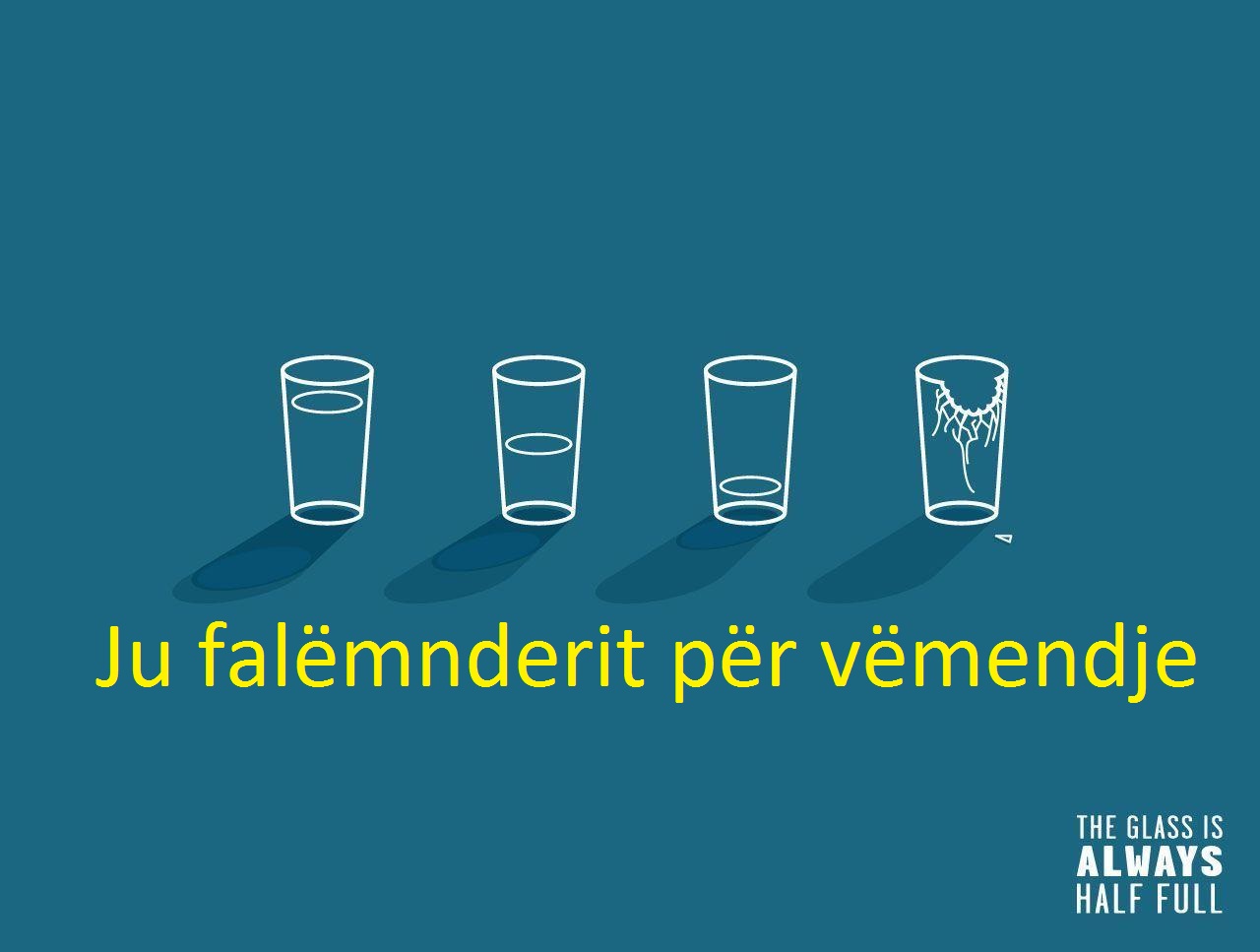